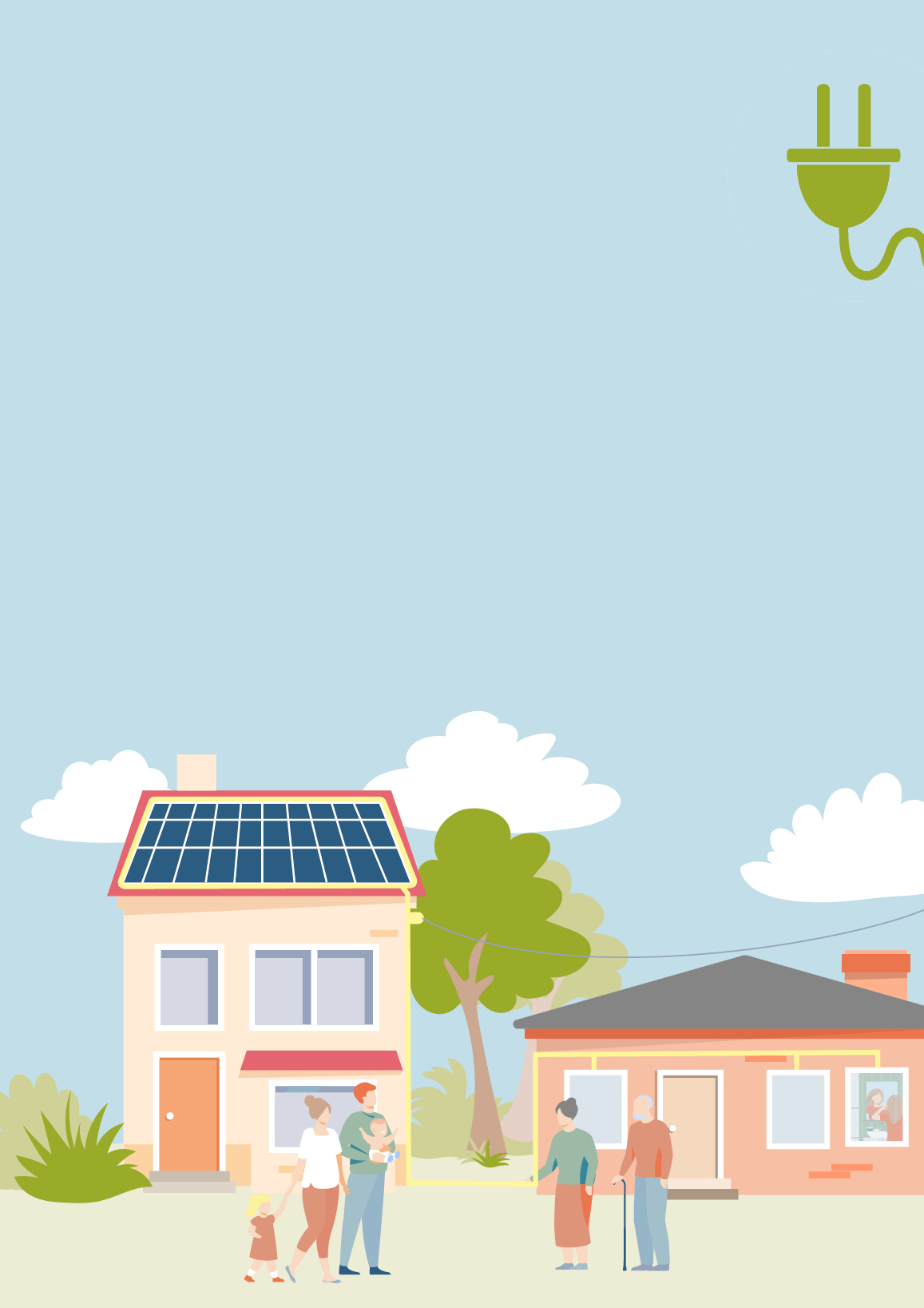 BE PART OF THE CHANGE
Information evening for our ENERGY REVOLUTION!
Saturday, the 22nd of April 2023
Town Hall Exampletown
With Mayor Grandheart & energy officer Mr. Esavings
Agenda
→ 	Benefits of setting up an energy community
→ 	Presentation on ExampleEnergyCommunity
→ 	Get to know each other and network
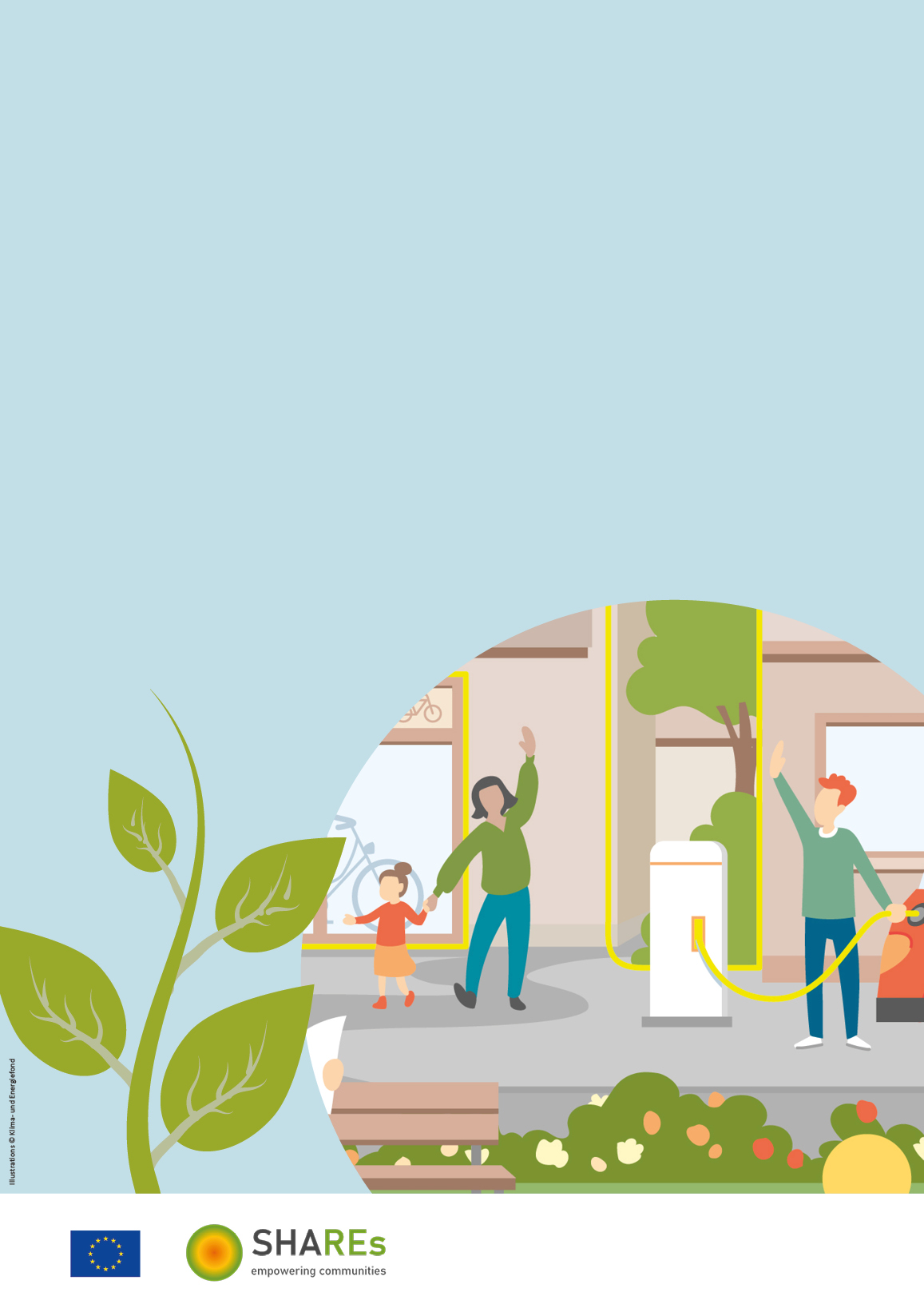 The ExampleEnergyCommunity 
is the answer we have all been looking for:
In an energy community, energy is locally produced, 
	shared, and used in a neighborhood. 
   Public bodies, companies, and residents join forces 
	to shape the energy future of our community together. 

   It‘s a win-win-situation for everyone – you, your neighbor, 
	and the climate!
Interested? 

Find more information on 
www.exampleenergycommunity.com
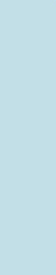 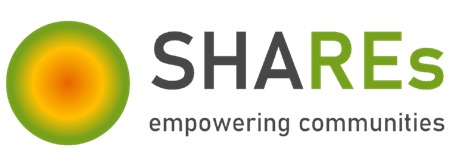 This material is part of a project that has received funding from the European Union's Horizon 2020 research and innovation programme under grant agreement No 101033722.
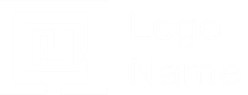 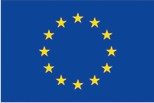 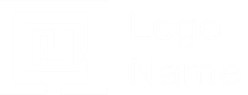 Illustrations by © Klima- und Energiefonds
This work © 2022 by Austrian Energy Agency is licensed under CC BY-NC-SA 4.0. To view a copy of this license, visit http://creativecommons.org/licenses/by-nc-sa/4.0/